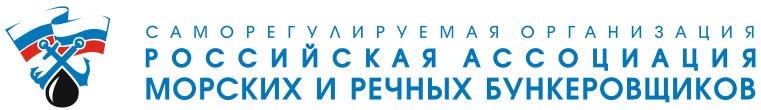 Сергеев Владимир Александрович
председатель Совета саморегулируемой организации «Российская Ассоциация Морских и Речных Бункеровщиков»


Предложения о мерах государственной поддержки участников российского рынка бункеровки судов в связи с глобальными политическими и экономическими переменами. Ход реализации инициатив Ассоциации.


23-24 июня 2022 г., Санкт-Петербург
mrbunker.ru
1) Внесение изменений в налоговое законодательство:
	- в части изменения порядка налогового администрирования предусматривающего как существенное сокращение сроков возмещения акциза и применение вычета акциза при осуществлении операций с использованием  средних дистиллятов, вовлекаемых для получения путем  смешения нефтепродуктов низкосернистого судового топлива, соответствующего требованиям Правила 14 Приложения VI к Конвенции МАРПОЛ (что даст возможность российским судоходным и бункеровочным компаниям, участвующим в обороте полученного смешением низкосернистого судового топлива, применять вычет по акцизу на вовлеченные в смешение при получении судового топлива средние дистилляты, снижая стоимость судового топлива и увеличивая его предложение на рынке);
	- в части закрепления возможности  применения вычета по акцизу на дизельное топливо, при его вовлечении в смешение наряду со средними дистиллятами при получении судового топлива (что даст возможность российским судоходным и бункеровочным компаниям, участвующим в обороте полученного смешением низкосернистого судового топлива, применять вычет по акцизу на вовлеченное в смешение при получении судового топлива дизельное топливо, снижая стоимость судового топлива и увеличивая его предложение на рынке);
	- в части установления ускоренного возврата НДС (не дожидаясь трехмесячного периода, отведенного на проведение камеральной проверки) для компаний, благонадежность которых соответствует определенным критериям.
mrbunker.ru
Предоставление за счет средств бюджета субсидирования железнодорожного тарифа при 	перевозках судового топлива ж/д транспортом (в том числе и в отношении мазута и 	средних дистиллятов, являющихся основой для получения судового топлива путем 	смешения) в Дальневосточный федеральный округ и арктические регионы России из 	других регионов, по аналогии с постановлением правительства РФ от 28 декабря 2021 года 	№2508 (возможно путем внесения изменений в указанное постановление в части его 	дополнения судовым топливом и перечнем нефтепродуктов необходимых для получения 	судового топлива путем смешения, перевозка которых субсидируется и существенного 	увеличения размера таких субсидий по сравнению с указанными в данном постановлении 	транспортом).

Примечание: 
	Данная мера дополнительно позволит снизить стоимость судового топлива в 	указанных 	регионах, поскольку указанные регионы находятся на значительном расстоянии от 	большинства нефтеперерабатывающих производств, а железнодорожные тарифы на 	перевозку нефтепродуктов в указанные регионы из других регионов РФ значительно 	удорожают судовое топливо (например, размер ж/д тарифа на перевозку 	нефтепродуктов из Ачинского НПЗ (ст. Новая Еловка, Вост. Сибирь, Красноярский край) 	в настоящее время составляет до ст. Владивосток – 11368,89 рублей за тонну, из 	Омского 	НПЗ  (ст. Комбинатская, Зап. Сибирь, Омская область) составляет до ст. 	Владивосток – 	13603,00 рублей за тонну, ТАНЕКО (ст. Биклянь, респ. Татарстан, г. 	Нижнекамск) 	составляет до ст. Владивосток – 16742,90 рублей за тонну).
.
mrbunker.ru
3) Снижение негативного воздействия от увеличения ключевой ставки  ЦБ:
	- 	фиксация, по состоянию на  23 февраля 2022 года,  условий кредитования бункеровочных 	компаний, судовладельцев  и   др. организаций   по кредитам выданным до 23 февраля 2022 года 	на цели, связанные с пополнением оборотных средств, ремонтами и строительством судов, строительством, модернизацией, реконструкцией причалов, предназначенных для перевалки нефтепродуктов, нефтетерминалов и перегрузочных 	комплексов нефтепродуктов (субсидирование процентной ставки по кредитам);
	
	- 	обеспечение  возможности получения  организациями кредитов по льготным ставкам 	на финансирование строительства танкерного флота, как на территории  РФ, так и за ее пределами, 	а также строительства, модернизации,  реконструкции причалов, предназначенных для перевалки нефтепродуктов, нефтетерминалов и перегрузочных комплексов нефтепродуктов. Предоставление льготных кредитов лизинговым компаниям для приобретения и строительства наливных судов.
Примечание: 
Производители в настоящее время продают нефтепродукты (включая судовое топливо и используемые для смешения компоненты) только при условии полной предоплате. Общее количество судов-бункеровщиков (суммарно во всех портах) по данным за 2020 год  – 218. Средний 	возраст судов - 34 года. За последние 10 лет построен только один специализированный бункеровочный танкер (СПГ – бункеровщик «Дмитрий Менделеев» ГПНМБ), несколько танкеров 	было введено в эксплуатацию, но все они куплены за рубежом на вторичном рынке. При осуществлении деятельности по бункеровке судов, наряду с судами-бункеровщиками, как правило, 	используются причалы, предназначенные для перевалки нефтепродуктов, нефтетерминалы и перегрузочные комплексы нефтепродуктов.
mrbunker.ru
4)  	Перенос в ТР ТС 013/2011 срока вступления в силу требования для внутренних перевозок 	и/или в целом исключения требования по норме содержания массовой доли серы в судовых топливах на уровне не более 0,5 %, до 2029 года.
mrbunker.ru
Увеличение разрешенного объема бункеровок путем внесения соответствующих 	изменений в Решение ЕЭК № 131 с 2024 года.	

Примечание: 
	В фискальных целях Решением Коллегии Евразийской экономической 	комиссии 	от 1 	ноября 	2016 года N 131 (далее - Решение ЕЭК 131) были 	определены 	количественные нормы 	бункерного топлива, перемещаемого 	в качестве припасов 	водными судами через таможенную границу ЕАЭС. В 	связи с отменой вывозных 	пошлин на нефтепродукты 	необходимость в 	установлении количественных норм 	топлива, 	вывозимого в качестве 	припасов, требуется исключительно в целях его таможенного оформления, т.е. 	для 	определения того, какое количество судового топлива может быть 	оформлено в 	качестве припасов и перемещено за пределы Союза без помещения 	под таможенную 	процедуру. Для наполнения рынка реализации бункерного 	топлива в портах РФ 	представляется целесообразным инициировать отмену 	указанных в пп. «б» п. 1 	Решения 	ЕЭК 131 ограничений по вывозу топлива в 	качестве припасов с 01.01.2024 	года при условии 	погрузки топлива в 	специальные емкости судов, предназначенные для бункерного топлива.
mrbunker.ru
6) Получение господдержки при инвестициях в бункеровочную инфраструктуру, в том числе 	на Дальнем Востоке и СМП, в соответствии с Федеральным законом от 01.04.2020 N 69-ФЗ «О защите и поощрении капиталовложений в Российской Федерации».

Примечание: 
	Возможность получения господдержки путем заключения 	соглашения о 	защите и поощрении капиталовложений. В 	соответствии с требованиями 	Федерального закона от 	01.04.2020 N 69-ФЗ «О защите и поощрении 	капиталовложений в 	Российской Федерации»  	одним из условий 	заключения 	соглашения является размер инвестиций более 5 млрд. руб. 	(без учета 	кредитных средств, бюджетных дотаций и расходов на 	ПИР). Таким образом, 	снижение предполагаемого размера капиталовложений   до   приемлемого  	уровня, обычного 	при 	строительстве бункерной инфраструктуры будет 	являться 	основанием 	для 	заключения соглашения. При этом одним из 	дополнительных 	оснований для заключения 	соглашений с пониженным 	порогом 	капиталовложений может быть их 	инвестирование в 	строительство инфраструктуры СМП (в том 	числе и бункеровочной).
mrbunker.ru
7)  Предоставление льгот по портовым сборам для судов, используемых для бункеровки.

Примечание: 
	Освободить суда-бункеровщики от портовых сборов, взимаемых при 	переходе из 	порта в 	порт для осуществления бункеровочных операций. В 	настоящее время могут устанавливаться следующие виды портовых 	сборов:  
	- корабельный;  - канальный; - ледокольный;  - лоцманский;  - маячный; 
	- навигационный;  - причальный;  - экологический;  - транспортной 	     		  безопасности акватории морского порта; - инвестиционный. 
	Пп. 7 п. 1.12 Правил применения портовых сборов предусмотрено 	освобождение от уплаты портовых сборов (кроме лоцманского сбора) 	судов, осуществляющих операции 	по обслуживанию и снабжению судов, 	объектов инфраструктуры морского порта и 	работающих в акватории 	одного морского порта или смежных акваториях морских портов. 	Предлагается освободить (предоставить льготы) указанные суда (суда-	бункеровщики) от уплаты всех портовых сборов (кроме лоцманского 	сбора) во всех портах, в которых они осуществляют бункеровочные 	операции.
mrbunker.ru
8)  Перенос бремени расходов на несение постоянной готовности к ликвидации разливов 	нефтепродуктов в морских портах с бункеровочных компаний на портовые власти, через достаточное бюджетное финансирование несения такой готовности.
Примечание: 
Необходимость обеспечения централизованного несения аварийно-спасательной 	готовности, в том числе к ликвидации аварийных разливов нефти и нефтепродуктов на акватории портов, портовыми властями, финансируемыми из бюджета, давно назрела. Необходимость снять бремя несения аварийно-спасательной готовности в морских портах с бункеровочных компаний 	и морских терминалов обусловлена общепринятой мировой практикой, в соответствии с которой каждое заходящее в порт судно платит целевой аварийно – спасательный сбор на обеспечение в порту готовности к ликвидации аварийной ситуации (включая разливы нефти и нефтепродуктов) силами финансируемых из накопленных таким способом средств профессиональных аварийно-спасательных формирований (служб). Вместе с тем, в настоящее время администрации портов по 	законодательству обязаны разрабатывать портовые планы ликвидации разливов нефти и нефтепродуктов для каждого порта и заключать договоры с профессиональными аварийно-спасательными формированиями (службами), что ими и делается. Однако, под предлогом недостаточности государственного финансирования на несение такой готовности, в реальности  в соответствии с законодательством все бремя расходов на обеспечение в порту готовности к ликвидации разливов нефти и нефтепродуктов профессиональными (либо собственными нештатными) аварийно-спасательными формированиями (службами) возложено на осуществляющие деятельность в порту бункеровочные компании (при этом ежемесячная стоимость несения готовности к ликвидации разливов нефти для средней бункеровочной компании составляет ориентировочно от 1,5 - 2 млн. рублей, причем если случается разлив нефтепродуктов, 	то стоимость ликвидации такого разлива оплачивается отдельно от указанной оплаты за несение 	готовности).
mrbunker.ru
9)   Обнуление ввозных таможенных пошлин и ставки налога на добавленную стоимость на 	приобретаемый судовладельцами судовой ЗИП, оборудование и суда. Отмена таможенных 	сборов, ввозной антидемпинговой пошлины на запасные части и расходные материалы для 	восстановительного ремонта судов, при условии подтверждения целевого использования 	от импортера к каждой таможенной декларации.
mrbunker.ru
10)  Введение, в порядке предусмотренном постановлением Правительства РФ от 12 марта 	2022 года № 353, минимум на 12 (двенадцать) месяцев моратория на проведения очередных и внеочередных освидетельствований судов российскими организациями, уполномоченными 	на классификацию и освидетельствования судов.
mrbunker.ru
11) 	Отмена обязательного одобрения российскими организациями,  уполномоченными на 	классификацию и освидетельствования судов, материалов и изделий, применяемых при 	ремонте судов.

Примечание: 
	В связи с возросшим качеством продукции и материалов, выпускаемых для 	внутреннего 	рынка, а также значительной зависимостью российского 	флота от поставок  	проводящих в отношении Российской Федерации 	санкционную политику европейских и 	американских компаний, особенно в 	части запчастей для двигателей, кранового 	оборудования, гидравлики 	и т. д. (при условии обязанности судовладельца предоставить 	сертификаты на запасные части, которые невозможно получить при 	отказе 	производителя) необходимо отменить обязательное одобрение 	российскими 	организациями,  уполномоченными на классификацию и 	освидетельствования судов, 	материалов и изделий, применяемых при 	ремонте судов.
mrbunker.ru
12) Освобождение эксплуатирующих суда-бункеровщики судоходных компаний от уплаты 	таможенных и налоговых платежей по аналогии с РМРС (создание аналогичного реестра судов-бункеровщиков).

Примечание: 
	В целях уменьшения себестоимости услуг по бункеровке возможно рассмотреть 	освобождение оперирующих судами-бункеровщиками судоходных компаний от уплаты 	таможенных и налоговых платежей в отношении судов-бункеровщиков по аналогии с 	судами, внесенными в Российский морской регистр судоходства (далее - РМРС).
	На данный момент, регистрация судов в РМРС предоставляет судовладельцу право:  - на 	использование таможенных и налоговых льгот: - освобождение от уплаты таможенных 	платежей (пошлины и НДС) при ввозе судна на таможенную территорию ЕАЭС;	- 	освобождение от уплаты транспортного налога;	         - освобождение от уплаты налога на 	имущество; - освобождение от уплаты страховых взносов в ФСС и ПФР;        - 	освобождение от уплаты налога на прибыль доходов, полученных при осуществлении 	международных перевозок грузов (сдаче судна в аренду для осуществления таких 	перевозок).
	Представляется, что если такие льготы будут предоставлены судовладельцам, эксплуатирующим суда-бункеровщики, то данное обстоятельство будет являться позитивным с точки зрения поддержания участников рынка бункеровки судов.
mrbunker.ru
О наиболее значимых результатах достигнутых Саморегулируемой организацией  «Российская Ассоциация Морских и Речных Бункеровщиков»

Ассоциация добилась исключения деятельности по бункеровке судов из сферы действия значительно ужесточающего требования к порядку осуществлению погрузочно-разгрузочной деятельности с нефтью и нефтепродуктами проекта № 1193668-1 Федерального закона о внесении изменений в отдельные законодательные акты Российской Федерации (в части регулирования погрузочно-разгрузочной деятельности с содержащими загрязняющие вещества грузами, осуществляемой в морских портах, во внутренних морских водах, территориальном море и исключительной экономической зоне Российской Федерации). 
Ассоциация добилась исключения деятельности по бункеровке судов от требования по лицензированию, инициировав внесение соответствующих изменений в Постановление Правительства Российской Федерации, которым утверждено Положение о лицензировании погрузочно-разгрузочной деятельности применительно к опасным грузам на внутреннем водном транспорте, в морских портах.  
Ассоциация в рамках проведения «регуляторной гильотины» добилась отмены и переиздания в редакции с исключением содержащихся в прежней редакции избыточных препятствующих осуществлению деятельности по бункеровке судов положений постановления Правительства Российской Федерации «Об организации предупреждения и ликвидации разливов нефти и нефтепродуктов на континентальном шельфе Российской Федерации, во внутренних морских водах, в территориальном море и прилежащей зоне Российской Федерации». Однако, по неизвестным причинам, указанное  Постановление Правительства Российской Федерации в итоге было издано в отличной от согласованной в результате проведенной «регуляторной гильотины» редакции и Ассоциация продолжает добиваться приведения указанного Постановления Правительства РФ в соответствие с редакцией согласованной в результате «регуляторной гильотины».
mrbunker.ru
Ассоциация в рамках проведения «регуляторной гильотины» добилась отмены и переиздания в редакции с исключением содержащихся в прежней редакции избыточных препятствующих осуществлению деятельности по бункеровке судов положений приказа Минтранса России «Об утверждении Порядка проведения тренировочных учений перед утверждением плана предупреждения и ликвидации разливов нефти и нефтепродуктов при осуществлении деятельности по перевалке нефти и нефтепродуктов, бункеровке (заправке) судов с использованием специализированных судов, предназначенных для бункеровки (судов-бункеровщиков)». Однако, по неизвестным причинам, указанный приказ Минтранса России в итоге был издан в отличной от согласованной в результате проведенной «регуляторной гильотины» редакции, в силу чего Ассоциация до настоящего времени вынуждена добиваться приведения указанного приказа Минтранса России в соответствие с редакцией согласованной в результате «регуляторной гильотины».  
Ассоциация в рамках проведения «регуляторной гильотины» добилась отмены и переиздания в редакции существенно смягчающей требования к составу сил и средств постоянной готовности, предназначенных для предупреждения и ликвидации разливов нефти и нефтепродуктов, приказа Минтранса России «Об утверждении Требований к составу сил и средств постоянной готовности, предназначенных для предупреждения и ликвидации разливов нефти и нефтепродуктов на континентальном шельфе Российской Федерации, во внутренних морских водах, в территориальном море и прилежащей зоне Российской Федерации».
Ассоциация в рамках проведения «регуляторной гильотины» добилась отмены и переиздания в редакции существенно смягчающей требования в части предоставления права плавания без лоцмана капитанам судов, осуществляющих операции по обслуживанию и снабжению судов, находящихся в акватории порта, Приказа Минтранса России «Об утверждении Порядка предоставления капитану судна права осуществлять плавание без лоцмана в районах обязательной лоцманской проводки судов».
mrbunker.ru
Ассоциация добивается совершенствования законодательства регулирующего бункеровку судов в рамках Рабочей группой по совершенствованию законодательства при Секции морского и речного транспорта Экспертного совета по транспорту при Комитете Государственной Думы по транспорту и строительству и рабочих групп при правительстве Российской Федерации по регуляторной гильотине в сфере водного транспорта и транспортной  безопасности.
          Речь в частности идет об инициативе членов Ассоциации по проработке и внесению следующих     	изменений в законодательство:
	а) внесение изменений в Федеральный закон от 31 июля 1998 года N 155-ФЗ «О внутренних морских водах, территориальном море и прилежащей зоне Российской Федерации» и в иные законодательные акты в части исключения избыточного требования о наличии планов ликвидации разливов нефти и нефтепродуктов, предъявляемого к бункеровочным компаниям, осуществляющим бункеровку судов с использованием танкеров-бункеровщиков;
	б) внесение в действующее законодательство изменений уточняющего характера в части закрепления закрытого перечня объектов государственной экологической экспертизы во внутренних морских водах, территориальном море и на континентальном шельфе и исключения требования о проведении государственной экологической экспертизы в отношении деятельности по бункеровке судов в морских портах;
	в) внесение в действующее законодательство изменений уточняющего характера в части  исключения требования о лицензировании деятельности по обработке, утилизации и обезвреживанию на морских судах отходов II - IV классов образовавшихся в процессе нормальной деятельности судов, если такие суда оборудованы специальными системами обработки, утилизации и обезвреживания отходов в соответствии с требованиями Международной конвенции по предотвращению загрязнения с судов 1973 года (Конвенции МАРПОЛ 1973. 
Все вышеуказанные инициативы членов Ассоциации включены в План работы Секции.
mrbunker.ru